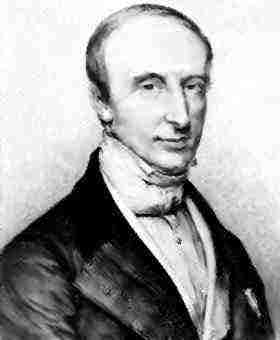 ECE 6382
Fall 2023
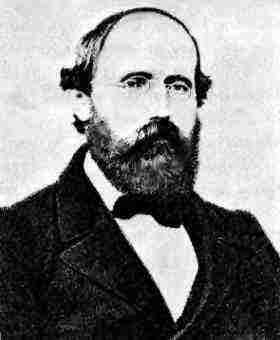 David R. Jackson
Notes 2
Differentiation of Functions of a Complex Variable
Notes are adapted from D. R. Wilton, Dept. of ECE
1
Functions of a Complex Variable
2
Differentiation of Functions of a Complex Variable
3
The Cauchy – Riemann Conditions
Denote
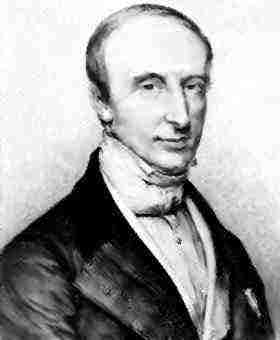 Augustin-Louis Cauchy
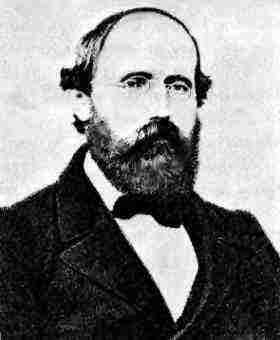 Bernhard Riemann
4
The Cauchy – Riemann Conditions (cont.)
Cauchy-Riemann equations
5
The Cauchy – Riemann Conditions (cont.)
Arbitrary direction z
6
The Cauchy – Riemann Conditions (cont.)
Hence, we have the following equivalent statements:
7
The Cauchy – Riemann Conditions (cont.)
D
8
Applying the Cauchy – Riemann Conditions
9
Applying the Cauchy – Riemann Conditions (cont.)
D
A singularity is a point where the function is not analytic.
10
Applying the Cauchy – Riemann Conditions (cont.)
11
Differentiation Rules (cont.)
Note: The above “brute-force” derivation, directly using the definition of the derivative, is exactly what is done in usual calculus, with x being used there instead of z.
12
Differentiation Rules
13
Differentiation Rules
14
A Theorem Related to z*
If  f  = f (z,z*) is analytic, then
(An analytic function cannot vary with z*, and therefore cannot be a function of z*, except in a trivial way.)
All functions that contain z* are therefore not analytic, except for some trivial cases
 (where the function does not really vary with z*).
15
A Theorem Related to z* (cont.)
16
Proof of z* Theorem
If  f  = f (z,z*) is analytic, then
(An analytic function cannot vary with z*, and therefore cannot really be a function of z*, except in a trivial way.)
17
A Theorem Related to z* (cont.)
18
Entire Functions
A function that is analytic everywhere in the finite* complex plane is called “entire”.
* A function is said to be analytic everywhere in the finite complex plane if it is analytic everywhere except possibly at infinity.
Analytic at infinity:
Is the function analytic at w = 0?
19
Combinations of Analytic Functions
Combinations of functions:
20
Combinations of Analytic Functions (cont.)
Infinite series:
The “somewhere” might depend on the form used to represent the function.
Example:
The first form is analytic everywhere except z = 1. 

The second form is analytic for |z| < 1 (the series does not converge on or outside the unit circle).
21
Combination of Analytic Functions (cont.)
Examples
Composite functions of analytic functions are also analytic.
analytic
Derivatives of analytic functions are also analytic (proof given later).
analytic
22
Derivatives of Analytic Function
Important theorem (proven later)
The derivative of an analytic function is also analytic.
Hence, all derivatives of an analytic function are also analytic.
23
Real and Imaginary Parts of Analytic FunctionsAre Harmonic Functions
The functions u and v are harmonic (i.e., they satisfy Laplace’s equation)
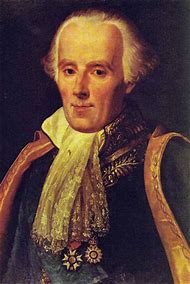 Notation:
This result is extensively used 
in conformal mapping to solve 
electrostatics and other problems 
involving the 2D Laplace equation
 (discussed later).
Pierre-Simon Laplace
24
Real and Imaginary Parts of Analytic FunctionsAre Harmonic Functions (cont.)
Proof
f  is analytic    df / dz is also analytic (see slide 23)
25
Real and Imaginary Parts of Analytic FunctionsAre Harmonic Functions (cont.)
Example:
26
Real and Imaginary Parts of Analytic FunctionsAre Harmonic Functions (cont.)
Example:
27